EHPAD et DIGNITE HUMAINE : POURSUIVRE LES EHPAD EN CAS DE DÉCÈS LIÉS AU COVID 19
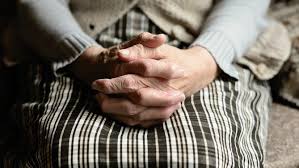 5.379 décès ont été enregistrés dans les EHPAD parmi les 14.967 décès enregistrés en France au 13 Avril 2020, soit plus d’un tiers du nombre te décès total liées au Covid-19
Depuis le début de l’épidémie de coronavirus, de plus en plus de familles endeuillées saisissent la justice pour dénoncer des manquements dans la prise en charge de leurs proches.
Au pénal, les plaintes contre ces établissements ont moins de chances d’aboutir dans les faits. Au civil, les familles obtiennent des dommages et intérêts, lorsque les juges considèrent qu’ils ont manqué à leur obligation de sécurité de moyens.
CONTEXTE SOCIÉTAL ACTUEL : UN SCANDALE SANITAIRE
Selon les chiffres publiés par Santé public France en avril 2020, 90 % des personnes décédées du COVID 19 avaient plus de 65 ans. La crise sanitaire dans les EHPAD a été gérée de manière catastrophique

Le Gouvernement, le 11 mars 2020, a suspendu les visites dans les Ehpad. Cette mesure, bien que nécessaire à la protection de la santé des personnes les plus vulnérables, n’a fait que renforcer l’isolement dans lequel elles se trouvent et l’exclusion sociale qu’elles subissent

Le manque de moyens dans les EHPAD a été dénoncé massivement sans que de réponses concrètes ne soient apportées : manque d’équipement voire absence totale de protection dans certains établissements, exposant directement les pensionnaires au virus.
DEFAUT D’INFORMATION ?
Certaines familles n’ont pas reçu les bonnes informations en temps en réel, d’autres se sont interrogées sur l’accès aux soins des personnes contaminées 

Depuis le début de l’épidémie de coronavirus, de plus en plus de familles endeuillées saisissent la justice pour dénoncer des manquements dans la prise en charge de leurs proches. 

Plusieurs enquêtes préliminaires ont été ouvertes à la suite de plaintes déposées par les familles
DES CARENCES MALHEUREUSEMENT DÉJÀ PRESENTES
Cette crise sanitaires ne fait qu’exacerber des problèmes déjà existants dans les EHPAD

le Comité Consultatif National d’Ethique (CCNE) alertait déjà dans son avis n°128 publié en 2018, sur les atteintes à la dignité et au respect des personnes âgées dépendantes du fait de leur vulnérabilité

De la maltraitance institutionnelle pour certains

Des cas de maltraitances physiques et psychologiques avérés
Dans quelle mesure il est possible d’engager la responsabilité civile et/ou pénale d’un EHPAD ?
SUR L’ENGAGEMENT DE LA RESPONSABILITÉ CIVILE DES EHPAD- Lorsqu’un préjudice corporel, matériel ou moral est causé à un résident- Réparation pécuniaire par le juge civil
Une obligation de sécurité de MOYENS pour les EHPAD
Une obligation de moyens et non de résultat : 
Par l’obligation de moyen, le débiteur s’engage  à mobiliser toutes les ressources dont il dispose pour accomplir la prestation promise, sans garantie du résultat ;
Contrairement à l’obligation de résultat : ici le débiteur est contraint d’atteindre le résultat déterminé.
Quel impact sur la recherche de la responsabilité ? 
En matière d’obligation de moyens, pour que la responsabilité du débiteur puisse être recherchée, il doit être établi que celui-ci a commis une faute, soit que, en raison de sa négligence ou de son imprudence, il n’a pas mis en œuvre tous les moyens dont il disposait pour atteindre le résultat promis.
SYNTHESE SUR LA RESPONSABILITE CIVILE DES EPHAD
Les Juges prennent en compte l’état du patient pour apprécier la faute d’imprudence ou de négligence de l’établissement
Selon la gravité de l’état du patient, les juges ont pu qualifier l’obligation de moyens de « renforcée » à la charge de l’EHPAD
Par exemple : lorsque le patient est atteint d’ Alzheimer; ou quand il bénéficie d’un suivi psychologique pour son « penchant dépressif, morose et suicidaire » (CA Aix-en-Provence 24 janvier 2019)
L’état du résident peut engendrer une obligation de résultat RENFORCEE pour l’établissement
SUR L’ENGAGEMENT DE LA RESPONSABILITE PENALE - Lorsqu’une infraction pénale est commise
Une responsabilité pénale fondée sur des délits non-intentionnels
Lorsque l’on envisage la question de la responsabilité pénale des EHPAD, c’est sur le terrain de des délits non-intentionnels que l’on se situe. Ici seul le comportement est volontaire, le résultat dommageable n’est pas recherché par l’auteur de l’infraction. 

L’article 121-3 du Code pénal indique : « Il y a également délit, lorsque la loi le prévoit, en cas de faute d’imprudence, de négligence ou de manquement à une obligation de prudence ou de sécurité prévue par la loi ou le règlement, s’il est établi que l’auteur des faits n’a pas accompli les diligences normales compte tenu, le cas échéant, de la nature de ses missions ou de ses fonctions, de ses compétences ainsi que du pouvoir et des moyens dont il disposait » ou en cas de faute caractérisée.
Les délits non-intentionnels caractérisés par :
La faute caractérisée :
La faute d’imprudence, de négligence ou de manquement a une obligation de prudence et de sécurité :
Elle est définit comme suit par le Code pénal : « Les personnes physiques qui n’ont pas causé directement le dommage, mais qui ont créé ou contribué à créer la situation qui a permis la réalisation du dommage ou qui n’ont pas pris les mesures permettant de l’éviter, sont responsables pénalement s’il est établi qu’elles ont : 
soit violé de façon manifestement délibérée une obligation particulière de prudence ou de sécurité prévue par la loi ou le règlement ;
soit commis une faute caractérisée et qui exposait autrui à un risque d’une particulière gravité qu’elles ne pouvaient ignorer. »
Le rôle principal d’un EPHAD est de garantir la sécurité de ses pensionnaires. Il s’agit d’un public particulièrement vulnérable, qui nécessite souvent des soins, et pour lequel une surveillance accrue est nécessaire. 
l’article L. 311-3 du Code de l’action sociale et des familles prévoit expressément une obligation de prudence ou de sécurité incombant à l’EHPAD
Les infractions pouvant être constituées
Lorsque l’on envisage la responsabilité pénale d’un EHPAD, plusieurs entités peuvent être visées par une plainte

Le directeur personne physique : une faute lourde doit lui être reprochée pour engager sa responsabilité pénale

L’association ou l’entreprise gestionnaire : l’infraction doit avoir été commise par un représentant ou un organe de la personne morale ET elle doit avoir été commise pour le compte de cette dernière (article 121-2 du Code pénal). Attention, s’il s’agit de personne morale de droit public, elles ne pourront être responsables que pour les infractions commises dans l'exercice des activités susceptibles de faire l'objet de délégation de service public
Qui peut-être tenu comme pénalement responsable ?